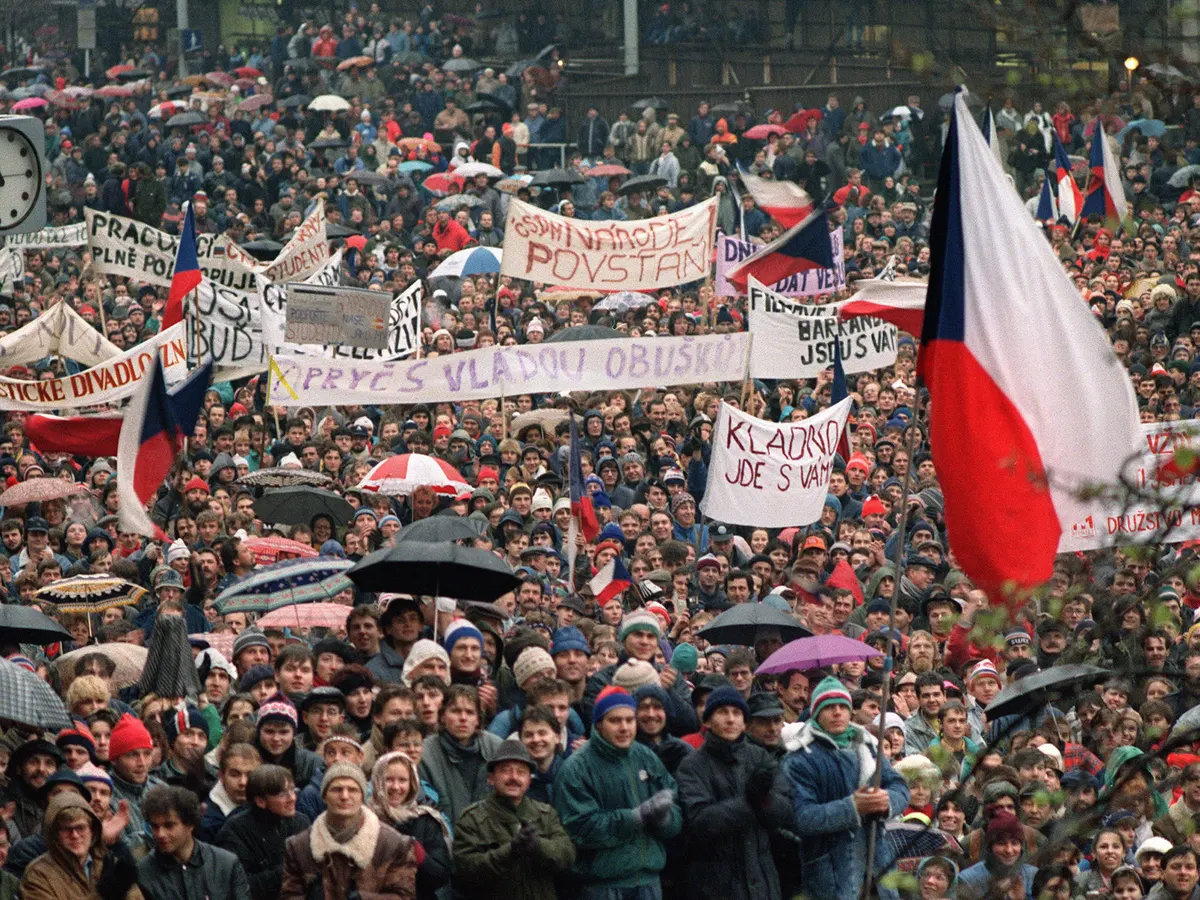 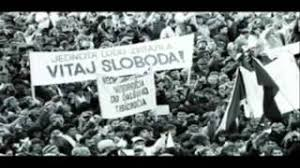 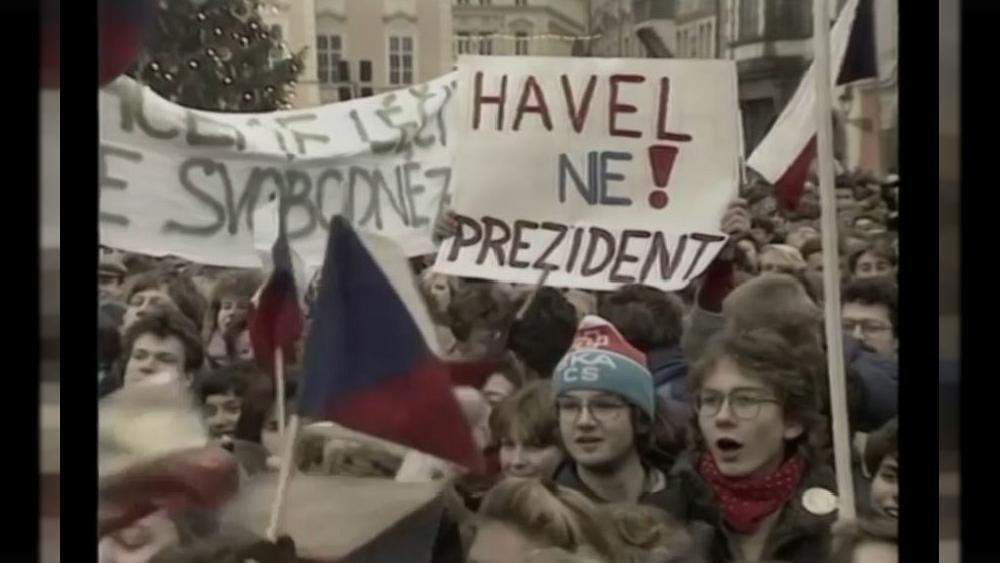 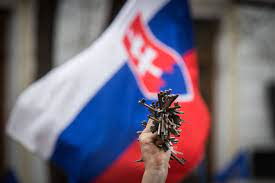 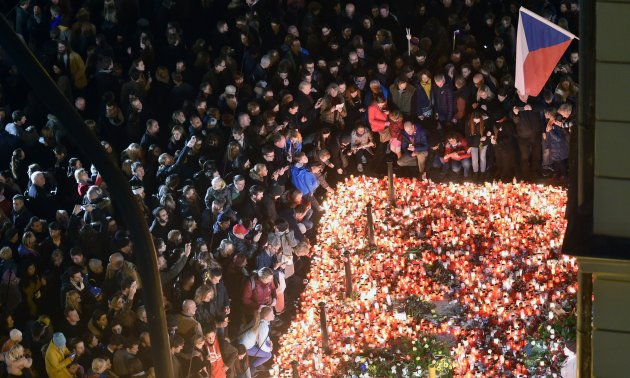 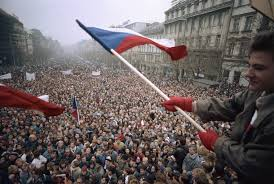 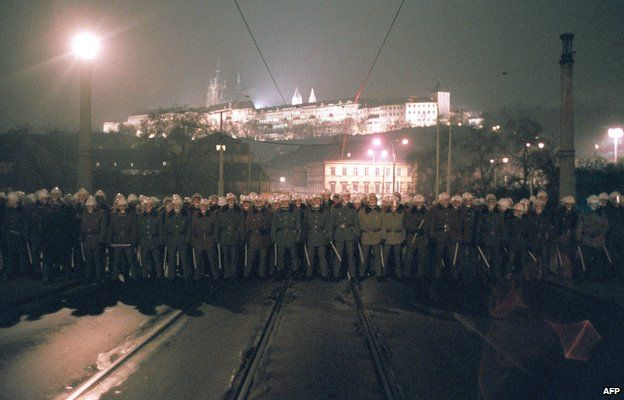 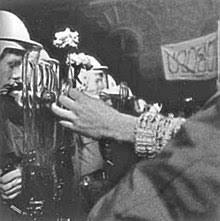 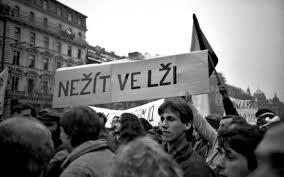 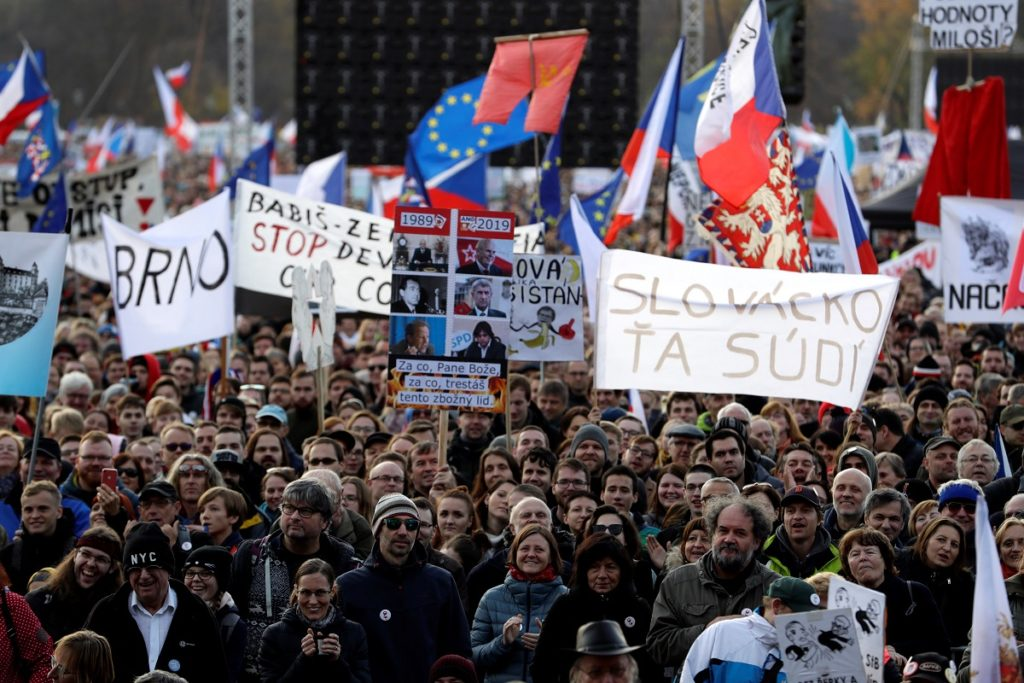 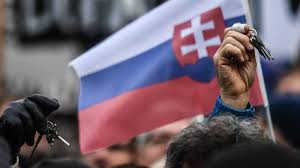 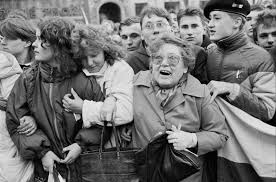 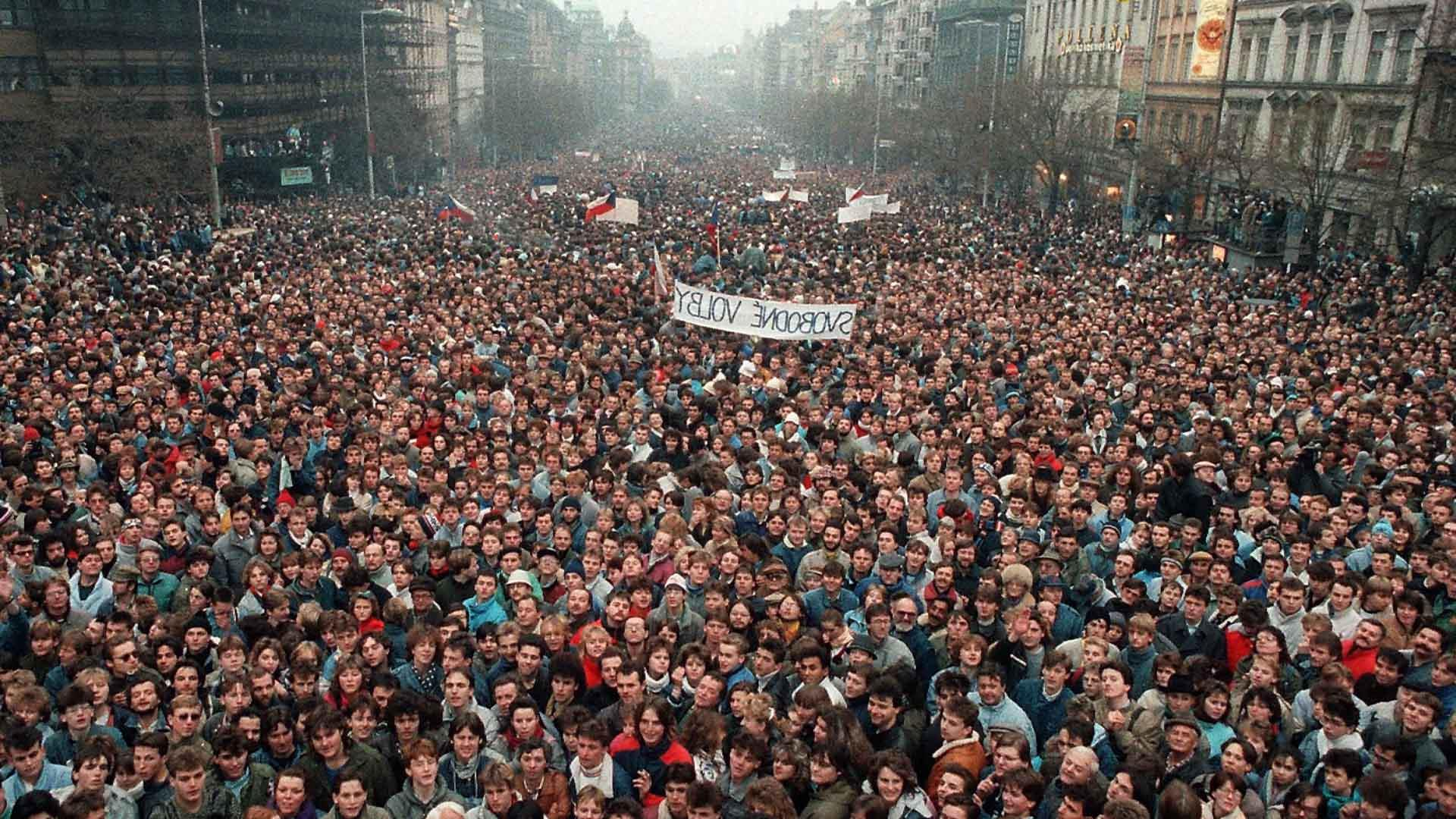 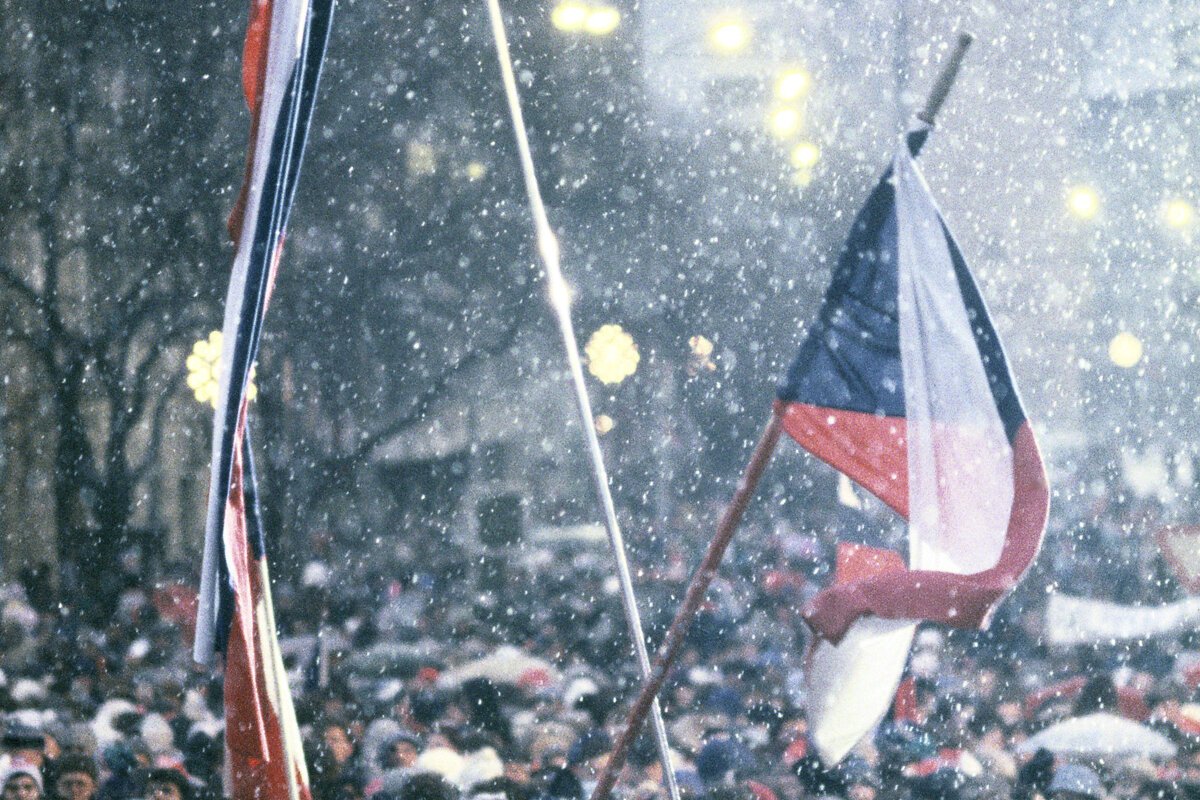 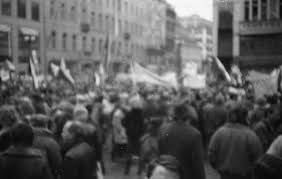 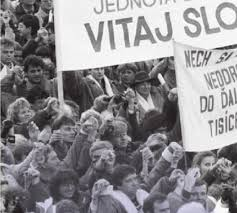 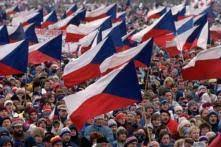 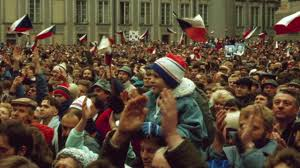 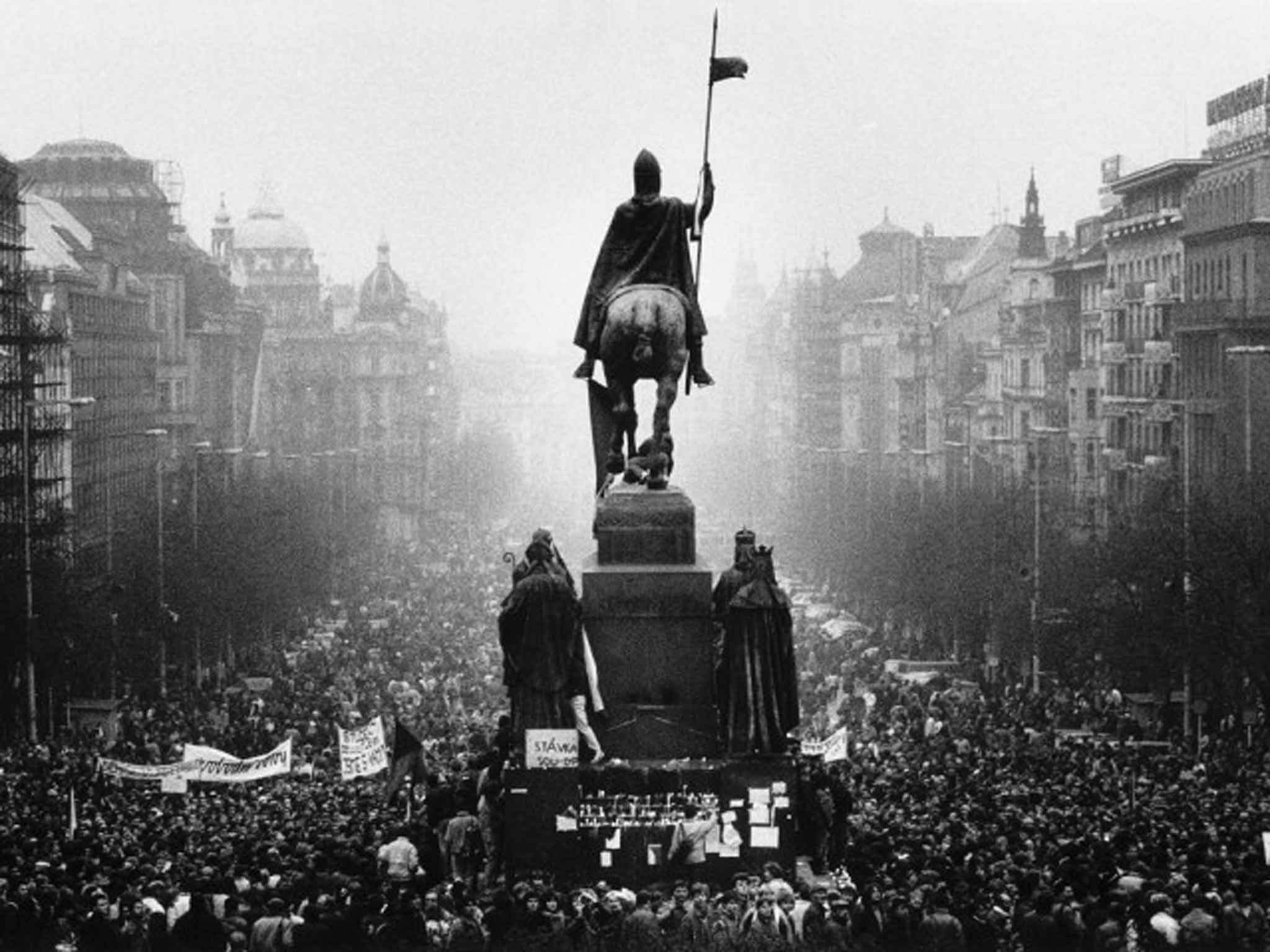 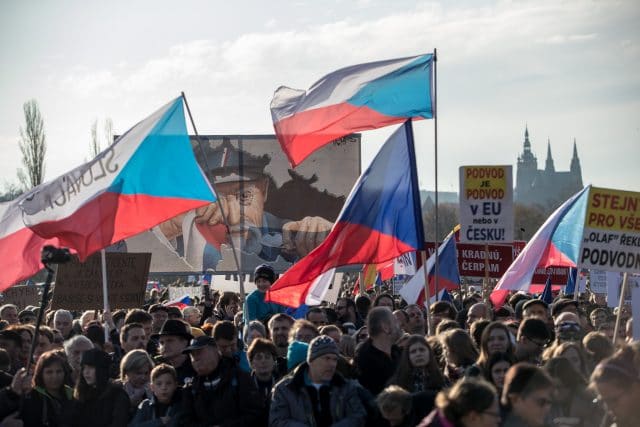 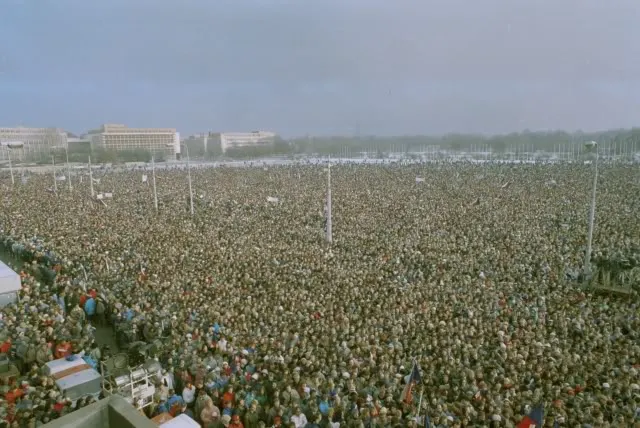 V e l v e t   R e v o l u t i o n
Zuzana Kováčová
Sofia Kolevová
What was Velvet Revolution?
The Velvet Revolution was an event which result was removal of communist regime in Czecho - Slovakia.

Non-violent protests of students from Universities joined by well-known actors, artists and singers.
Protests:
17th of November:

Prostests started in the afternoon in areal of Charles University.

They held lit candles and chanted slogans for freedom.

This assembly was interrupted by special policemen called Červené Barety.
protests:
27th of November the two hour general strike took place . 
The next day the Federal Assembly elected Alexander Dubček as its chairman.
On 29th of December was Václav Havel elected as the president of CSSR .
Results of velvet revolution:
The result was the end of 41 years of one-party rule in Czecho-slovakia, and the cancellation of the command economy and conversion to a parliamentary republic.
Life before and after:
Before:
Banned things:
Travelling abroad
Foreign music
Problems with studying on High Schools and Universities
Western television and radio
After:
People started their own businesses 
Unbanned travelling 
Freedom of speech
Newspapers could inform objectively
Symbols:
1. Ringing with keys.

2. Budajka - hat

3. Peace sign - fingers 

4. Cloves flowers, candles

5. Create a corridor - Utvorte koridor
THANKS 
FOR 
PAYING ATTENTION!